Congressional Support
HONR 269i
To the Moon and Back: The Apollo Program
The Senate in 1961
Committee on Aeronautical and Space Sciences
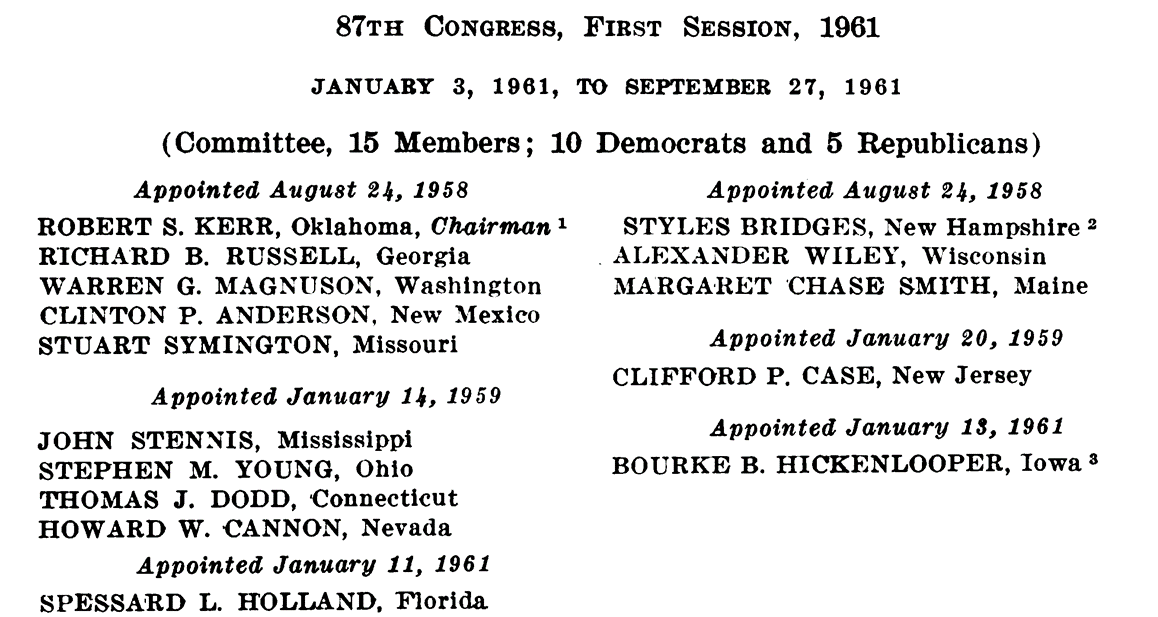 Majority Leader
Mike Mansfield
Committee on Aeronautical & Space Sciences
Robert S. Kerr
Committee on Appropriations:
Carl Hayden
Subcommittee on Independent Offices
Committee on Government Operations
Small Business Committee
Armed Services Committee
Judiciary Committee
Committee on Foreign Relations
Joint Committee on Atomic Energy
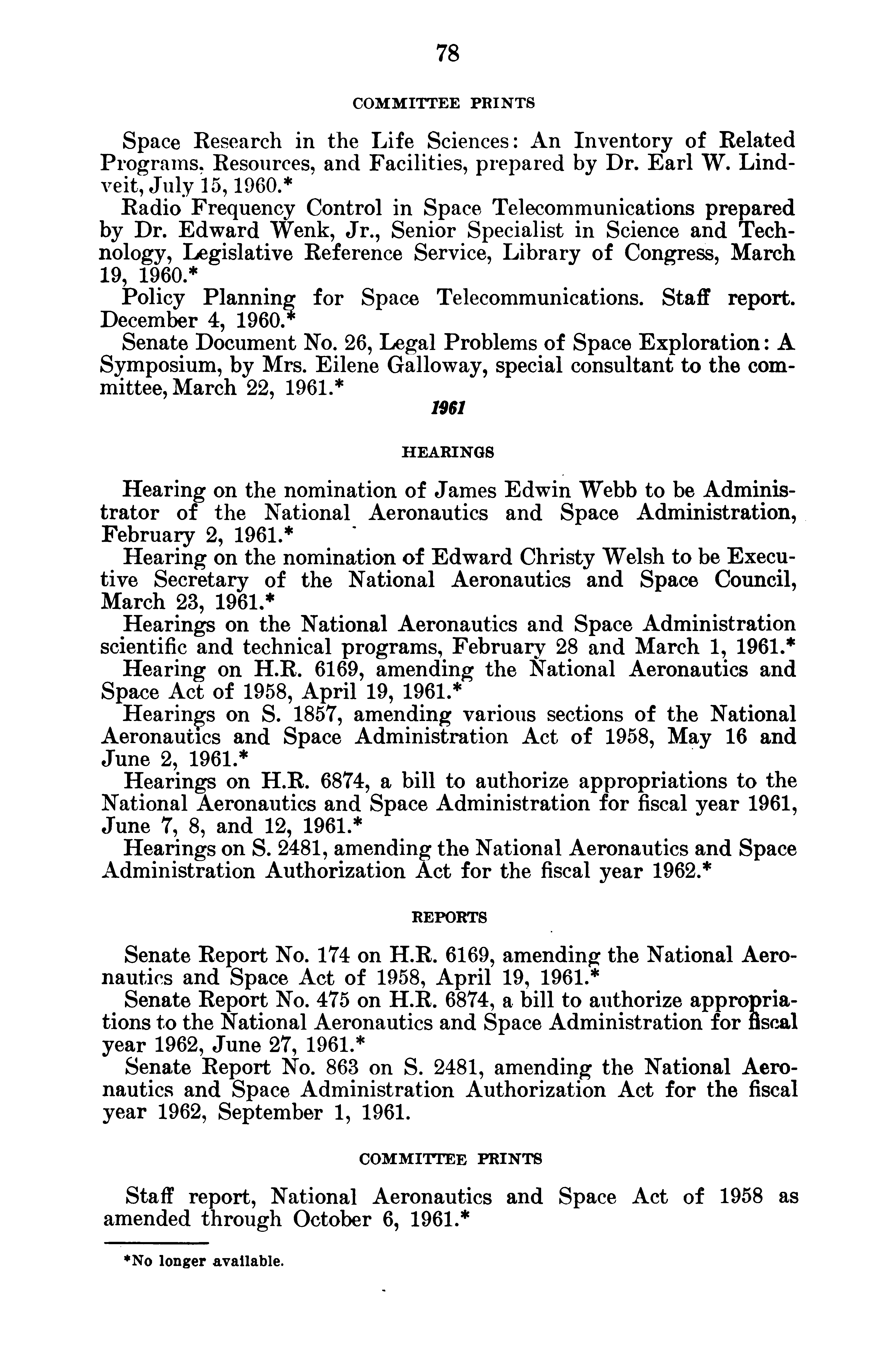 Senate Aero & Space Science Committee Staff
Staff Director
Everard H. Smith
Chief Clerk
Carter Bradley
Assistant Chief Clerk
Dr. Earl W. Lindvelt
Professional Staff: 
William Deachman, Elaine Galloway, William A. Reynolds, Glen P. Wilson
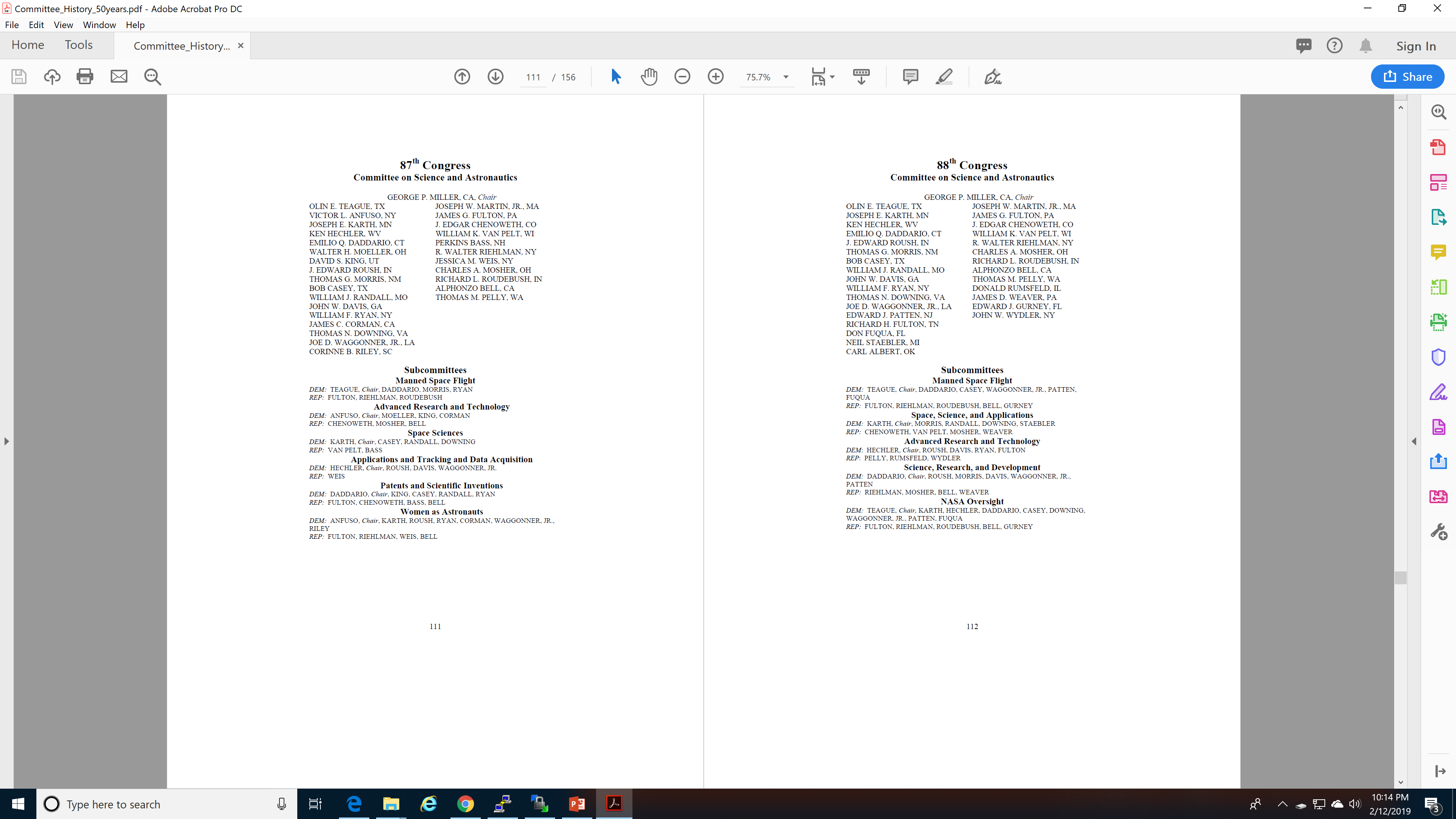 The House of Representativesin 1961
Speaker of the House
Sam Rayburn
Committee on Science and Astronautics
Chair: Overton Brooks (later George P. Miller)
Committee on Appropriations
Chair: Clarence Cannon
Subcommittee on Independent Offices
Committee on Government Operations
Armed Services Committee
Joint Committee on Atomic Energy
Influence Operations
Congressional Relations
Preparing for testimony
Responding to requests
Public Relations
Media liaison
Talking points
Public events
Lobbying
“Interest group democracy”
First Ammendment: Congress shall make no law … abridging the freedom of speech … or the right of the people to petition the Government for a redress of grievances.
Campaign contributions
Public Opinion
William Sims Bainbridge, Impact of Space Exploration of Public Opinions, Attitudes and Beliefs, 2015
May 1961
Spend $40 Billion: Yes: 33%; No: 58%
January 1962
Need to land on Moon: Urgent: 22%; None: 52%
November 1962
Agree with Kennedy’s Apollo decision: Yes: 42%; No 42%
May 1963
Need to land on Moon: None: 53%
October 1964
Beat Russians to the Moon: Go all out 26%; Not too important: 66%
June 1965
Space spending: 16% Spend more; 33% Spend less
February 1967
Send a man to Moon before Russia: Important: 33%; Not important: 61%
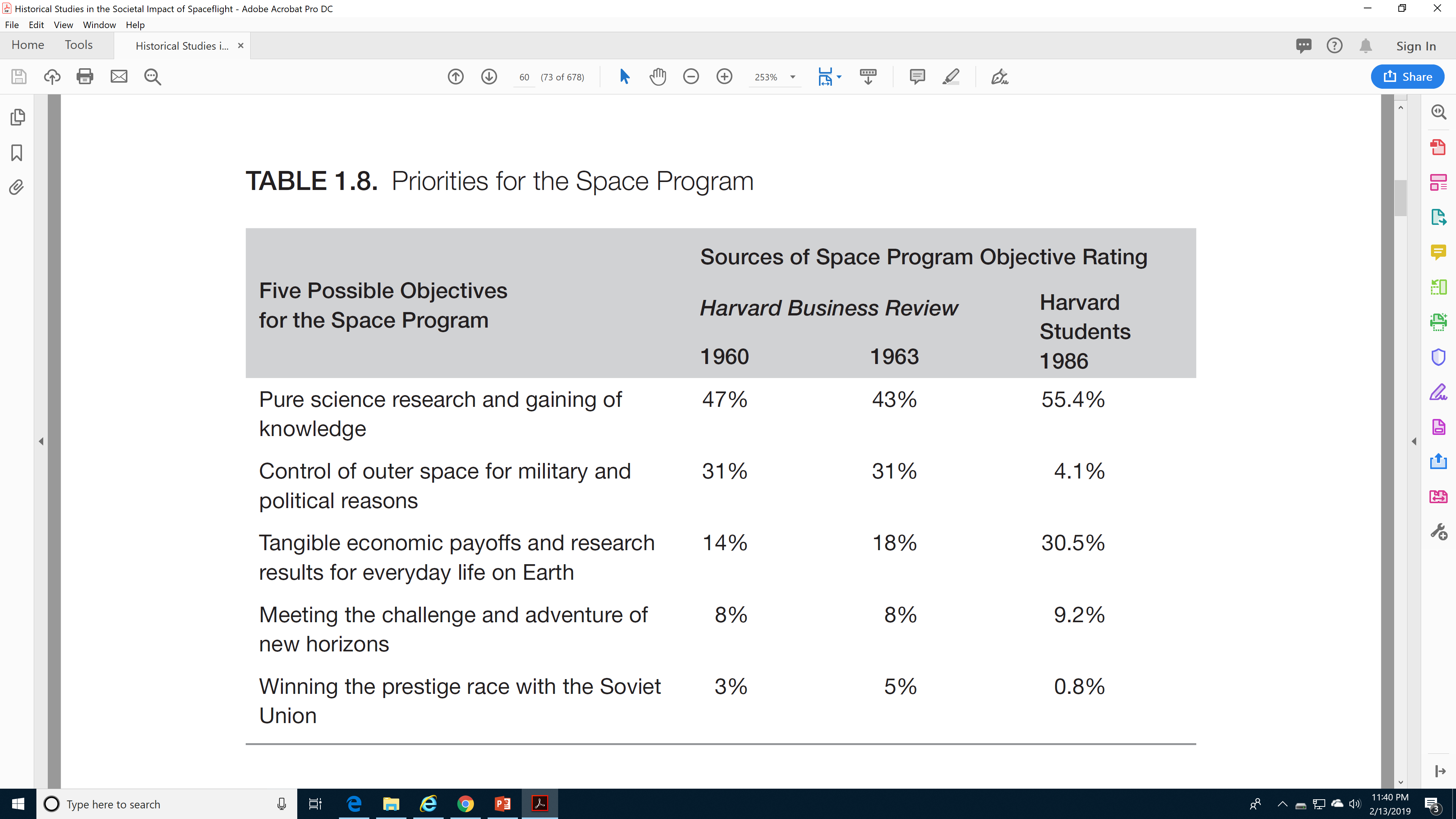 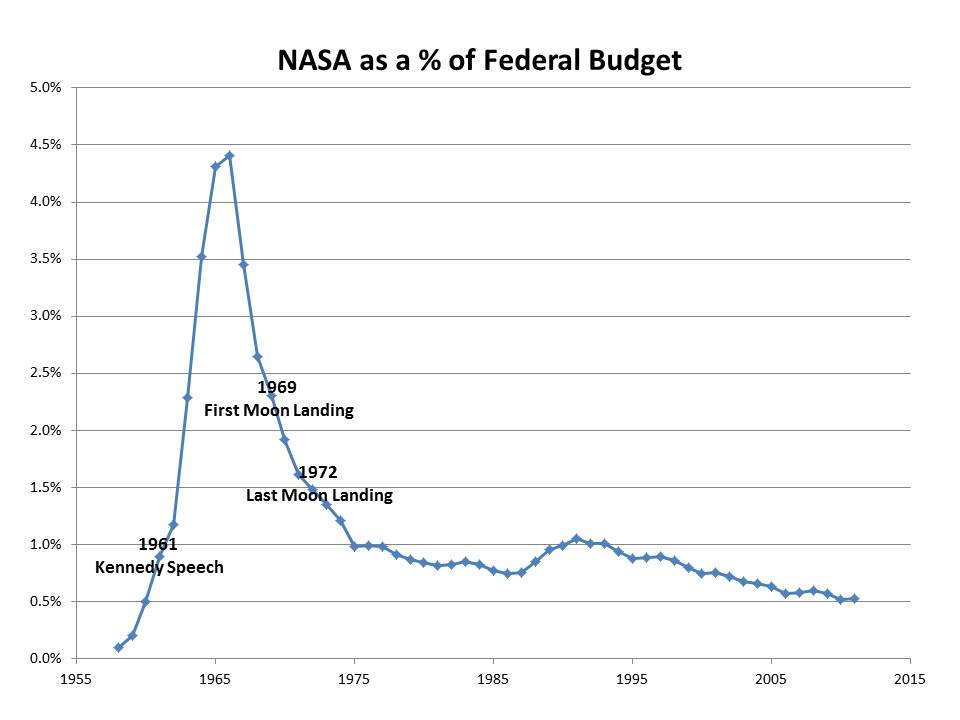 Discussion Groups
Brooks Letter (“Recommendations re the National Space Program”)
A May 4 letter to LBJ in the run up to Kennedy’s call for a Moon landing

Kaufmann Chapter 1 (“The Kennedy Administration’s Lunar Campaign”)
A provocative account of NASA and Administration public influence campaigns

Berger Article (“How Albert Thomas Won Houston NASA’s Flagship Center”)
A story of a powerful House Appropriations subcommittee chairman’s influence

Sputnik Declassified (NOVA program)
A documentary illustrating the political reaction to Sputnik